Developing Urgent and Emergency Care Using Digital Technology
Chief Information Officer – Ross Fullerton 
Chief Clinical Information Officer – Stuart Crichton

January 2019
Technology is changing the NHS
LAS Strategy
National Ambulance Digital Strategy
Lord Carter Report: Digital Implications
NHS Tech Vision
NHS 10 Year Plan
LAS Digital, Data & Technology Strategy
2
Ambulance Trusts are under pressure to respond to increased demand while meeting changing patient expectations
Increasing demand
Increasing complexity
Changing expectation
Efficiency
Opportunities
Challenges
The national strategy is grounded in the new NHSE commissioning framework
Before the contact
Direct me to the right place
Handle the contact
Provide the right care
Respond to my needs
Modern Telephony
Multi-Channel Contact - Patients
Multi-Channel Contact – Devices and Sensors
Multi-Channel Contact – Partner Organisations
Call Automation
Call Handovers
Virtual EOC
Enhanced Triage
Computer Aided Dispatch
Workforce Management
Vehicle and Asset Management
Medicines Management
First Responder Notifications
Unmanned Vehicles (Drones)
Connecting Clinicians(“Digital Ambulance”)
Clinical Hub (“Virtual Ambulance”)
On-Scene Decision Support
Pre and Post Call Communications
Directory of Service
Access to Records
Electronic Patient Record
Emergency Department Handover
Wider System Referrals
Electronic Prescribing
Outcomes Feedback
Strategic Demand Management
Public Education and Condition-Management Campaigns
Frequent Callers
Telemedicine
Resilience and Cyber		Information Governance		Access for All
Chief Clinical Information Officer Connecting the LAS, London and the country. Creating personalised urgent and emergency care.
CCIO
What is the role?
Who am I?
What motivates me?
5
What are we doing now….
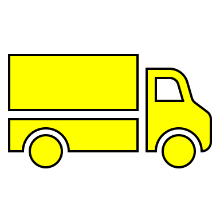 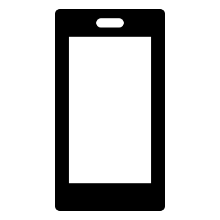 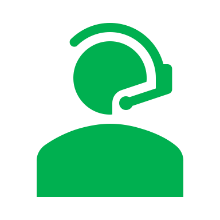 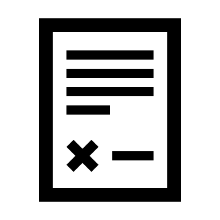 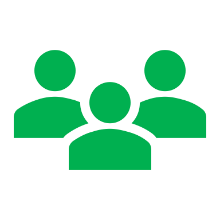 6
What does this mean for Patients?
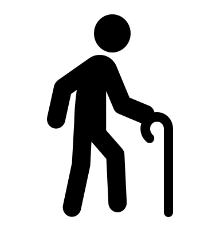 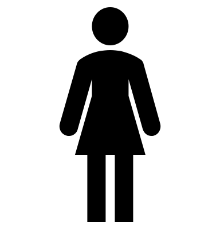 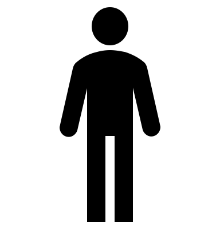 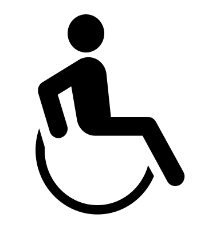 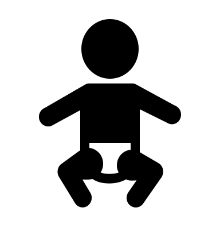 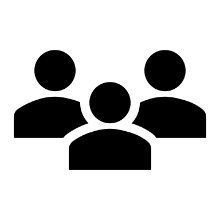 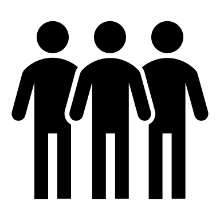 Burt (77) has suffered a cardiac arrest at home and has been successfully resuscitated by the LAS team at home. 
He is well known to his local acute and has previously had stents fitted. 
Alice (17) has a stab wound to her chest. She has extensive allergies that were discovered in her childhood.
7
What does this mean for staff?
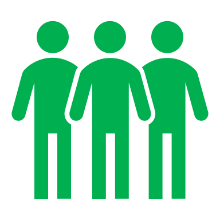 Gareth is dispatched to a 30yom with a rash. After a face to face examination he decides the best course of action is to refer into the iCAT team to organise a GP appointment. 
Gareth has come to this decision by using his iPad to securely access the following clinical information. 
SCRa 
NRLS
Previous ePCR entries 
CMC
8
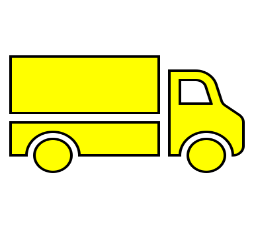 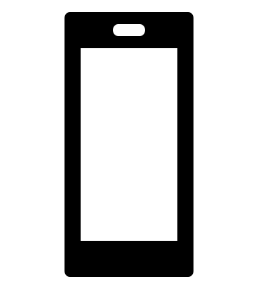 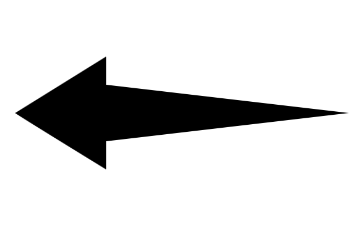 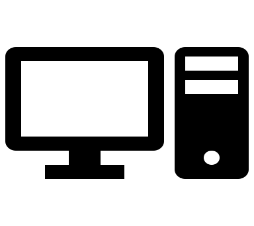 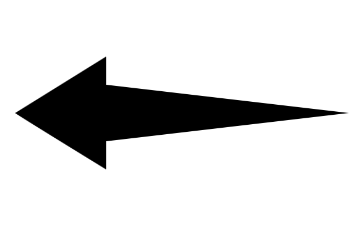 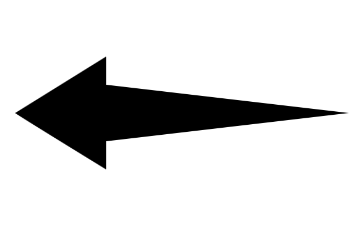 999
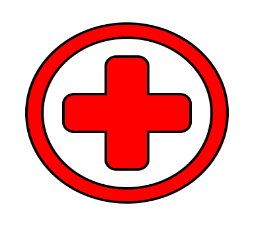 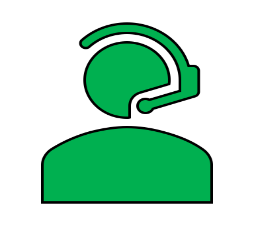 CAD
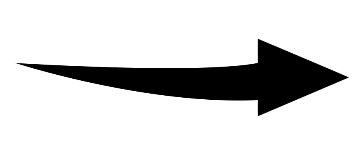 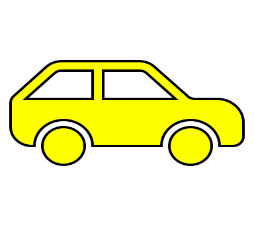 ePCR
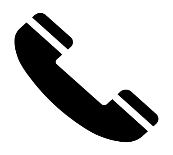 See and Treat
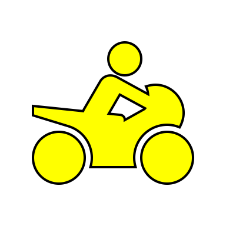 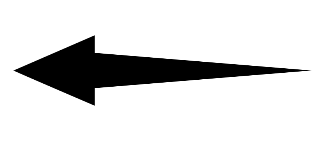 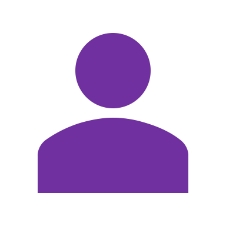 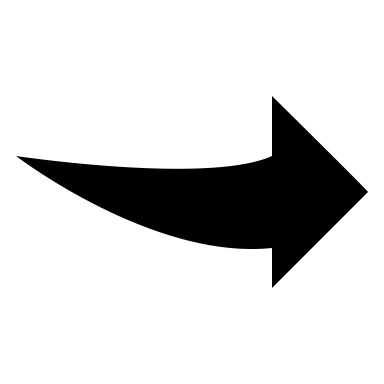 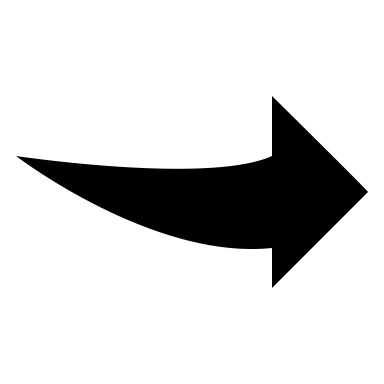 Patient
Refer / Pathway
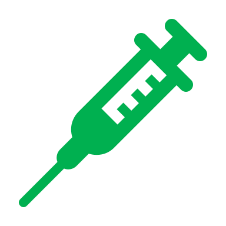 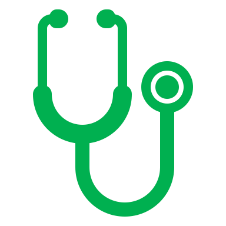 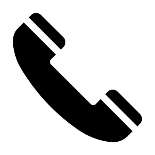 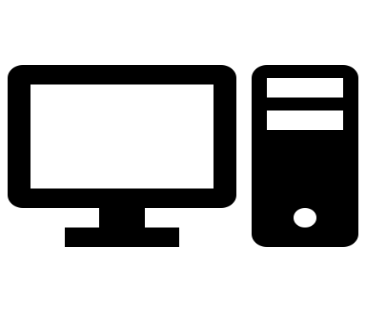 Hear and Treat
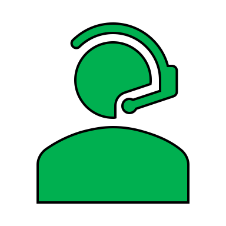 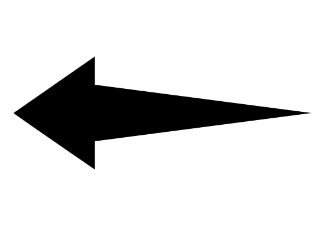 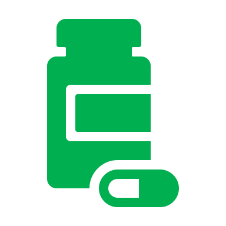 Adastra
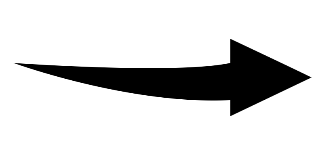 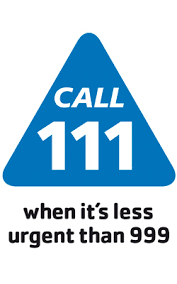 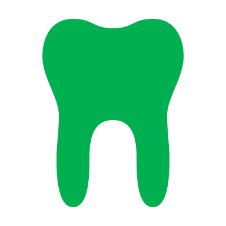 Patient flow
9
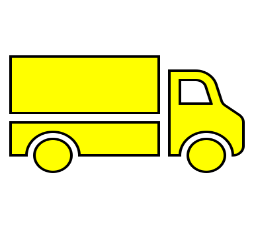 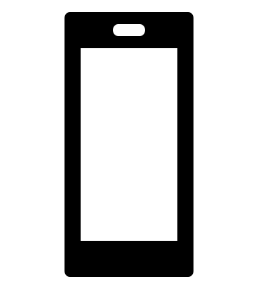 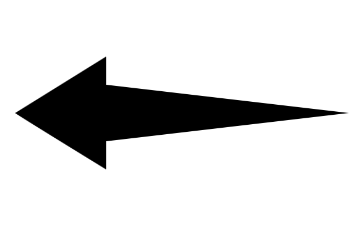 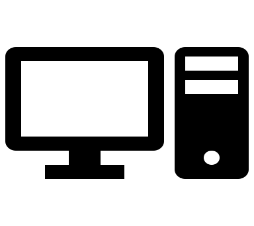 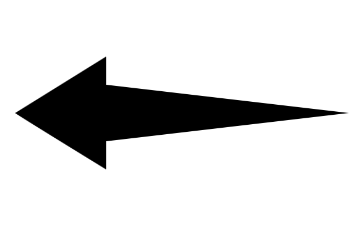 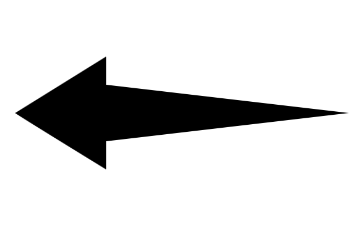 999
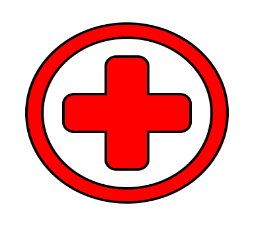 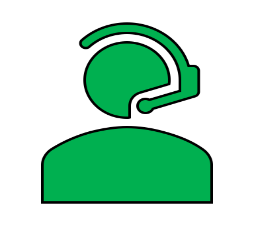 CAD
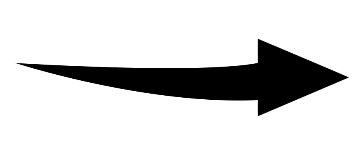 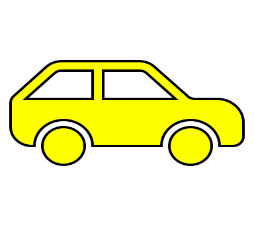 ePCR
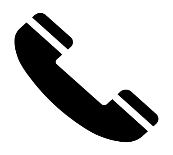 See and Treat
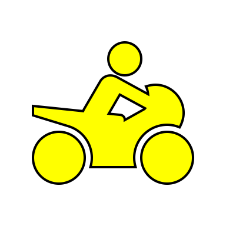 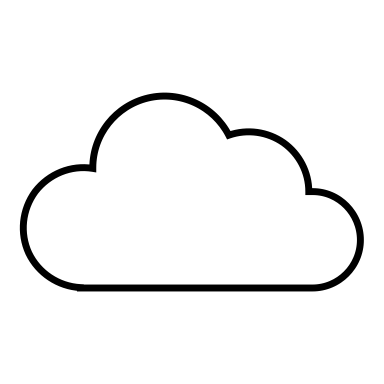 NHS Spine
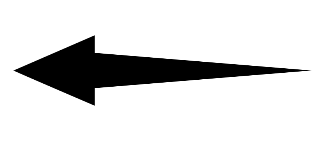 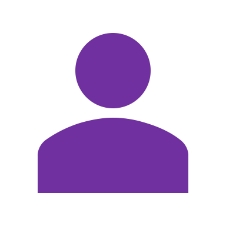 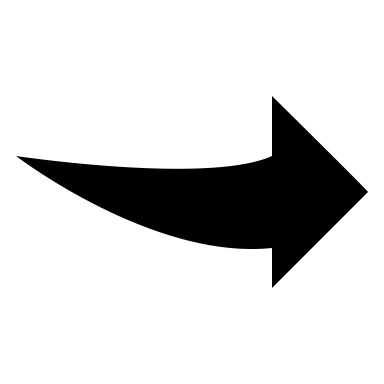 SCRa
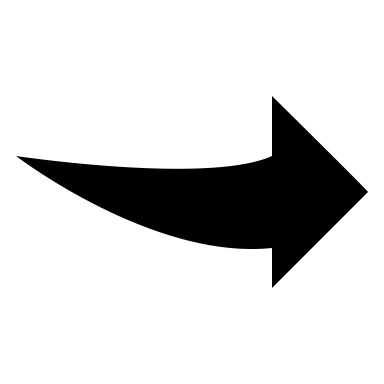 MiDOS
CMC
NRLS
Patient
Refer / Pathway
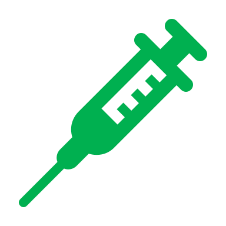 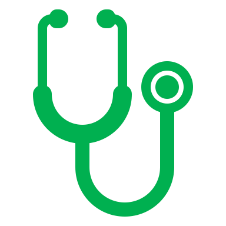 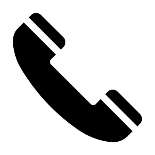 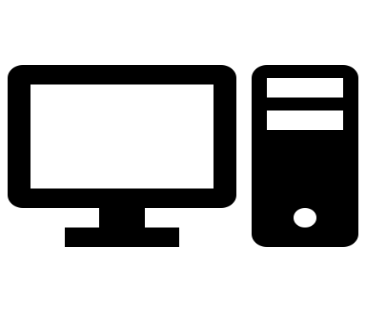 Hear and Treat
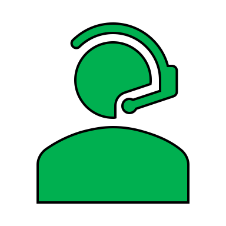 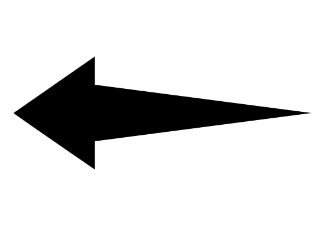 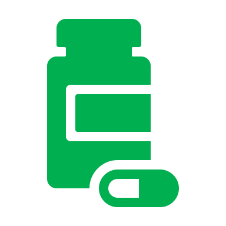 Adastra
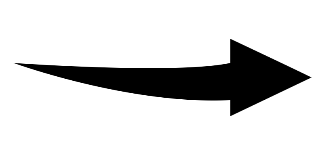 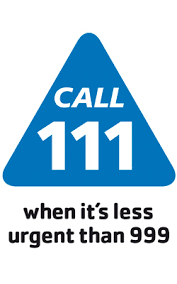 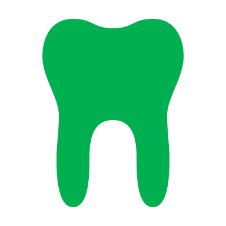 Data
10
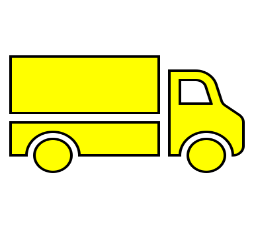 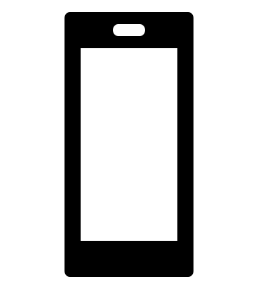 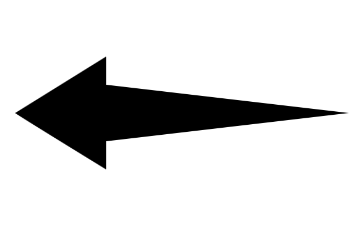 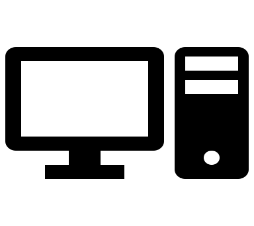 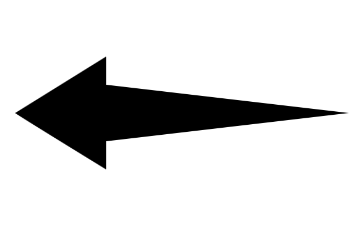 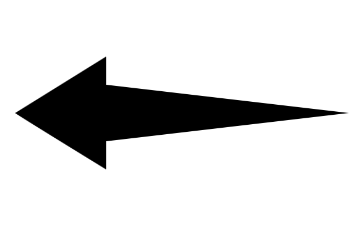 999
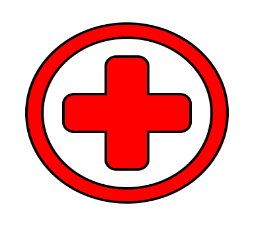 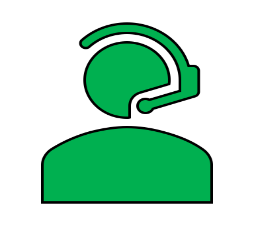 CAD
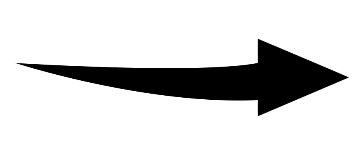 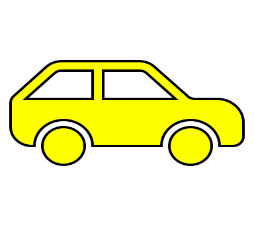 ePCR
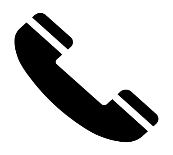 See and Treat
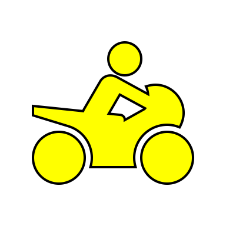 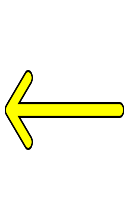 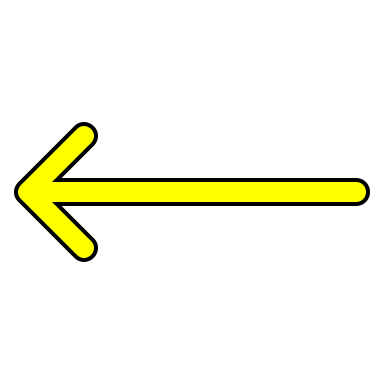 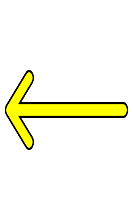 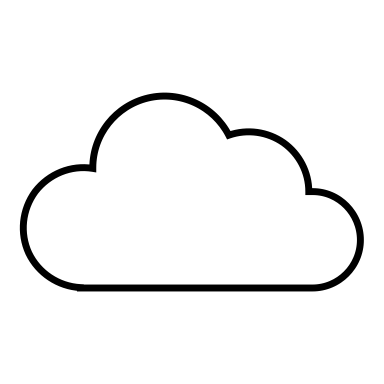 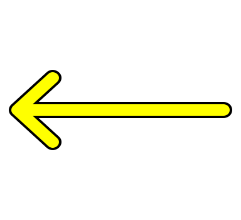 NHS Spine
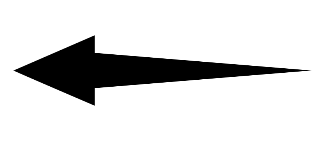 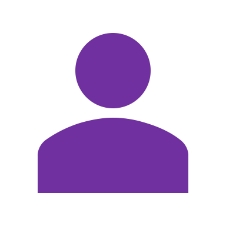 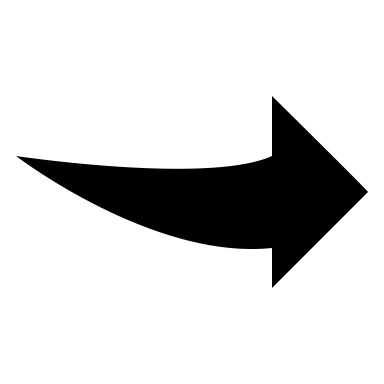 SCRa
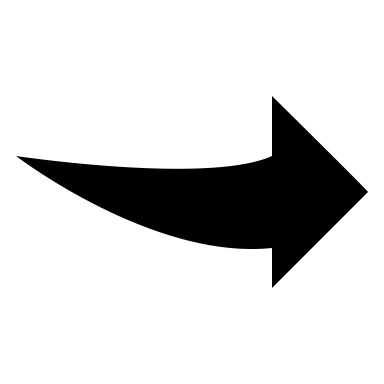 MiDOS
CMC
NRLS
Patient
Refer / Pathway
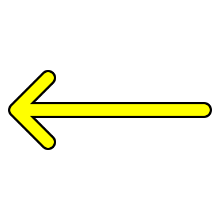 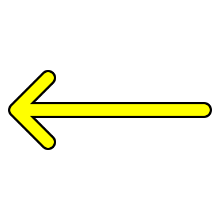 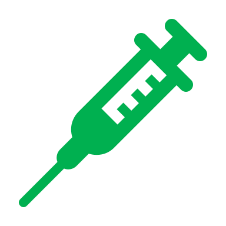 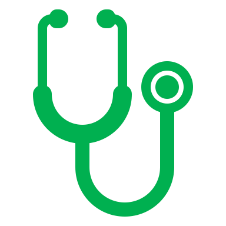 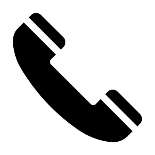 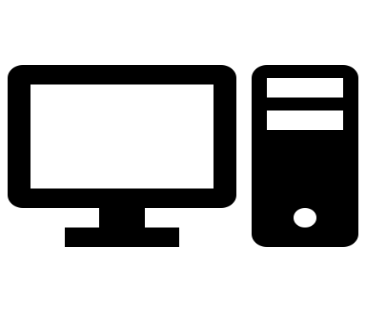 Hear and Treat
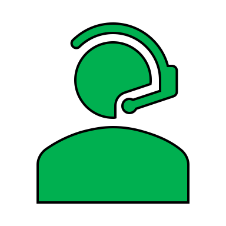 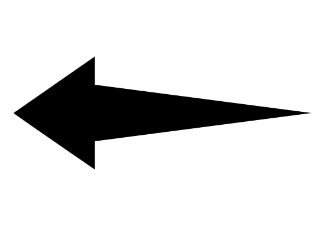 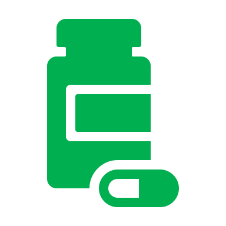 Adastra
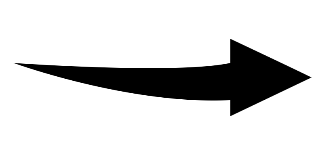 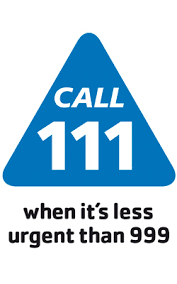 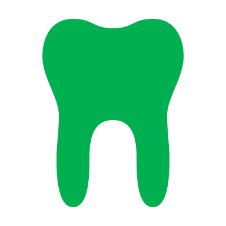 Data flow
11
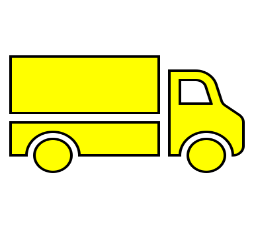 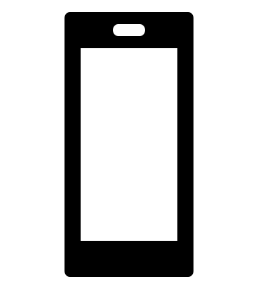 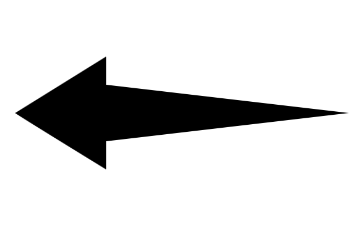 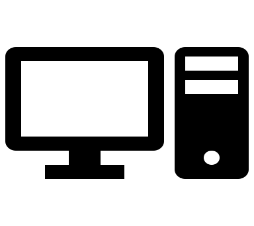 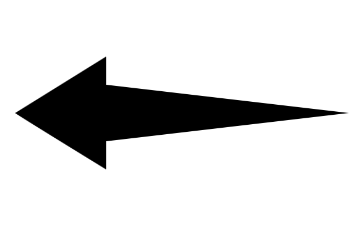 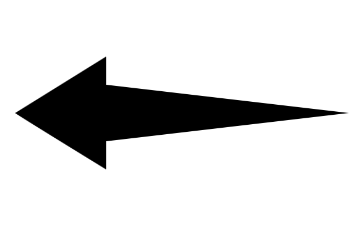 999
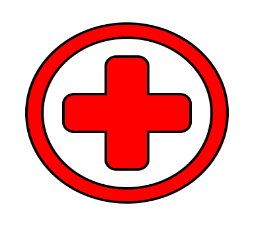 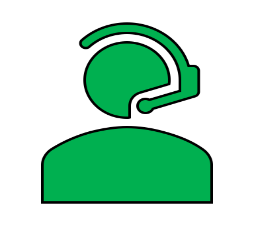 CAD
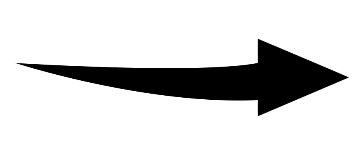 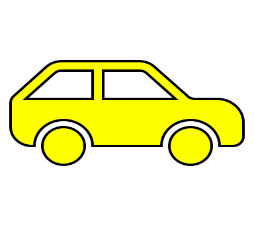 ePCR
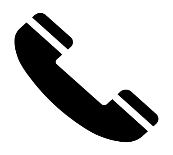 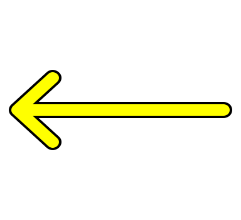 See and Treat
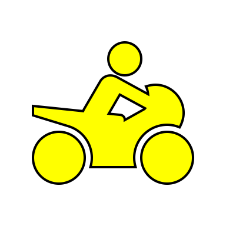 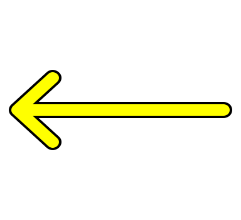 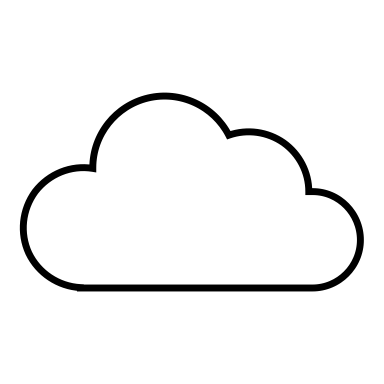 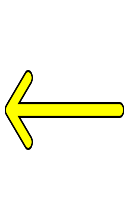 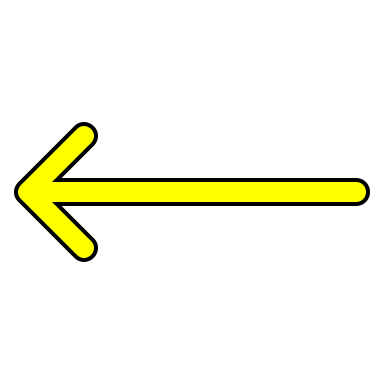 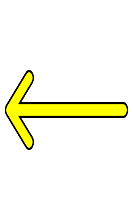 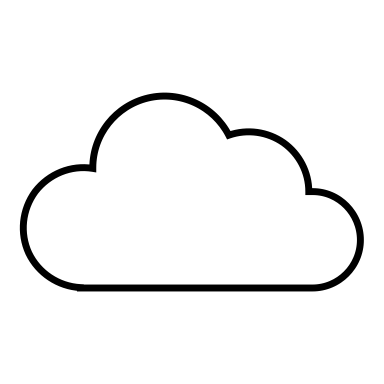 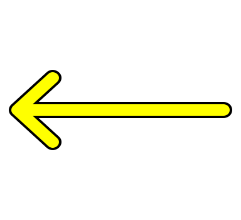 NHS Spine
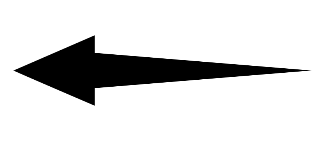 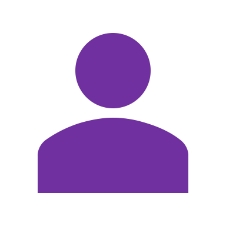 LAS Data
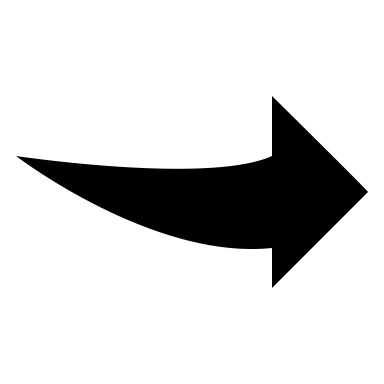 SCRa
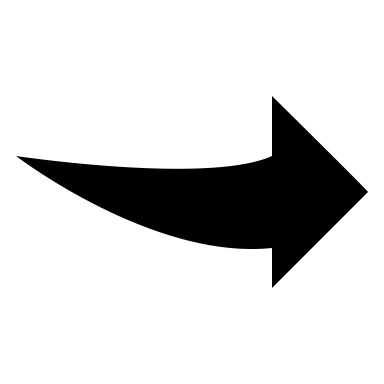 MiDOS
CMC
NRLS
Patient
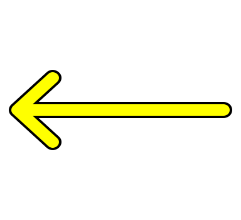 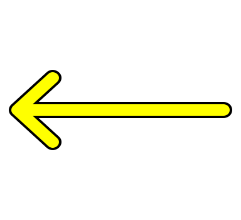 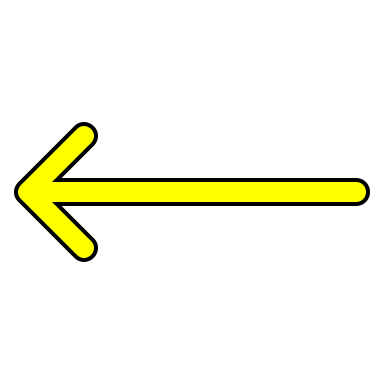 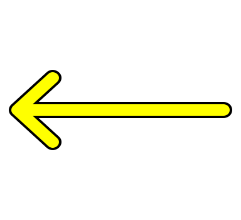 Refer / Pathway
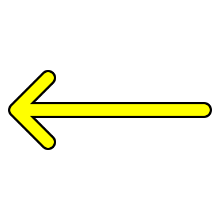 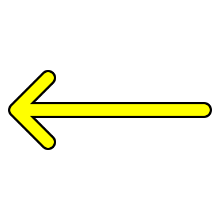 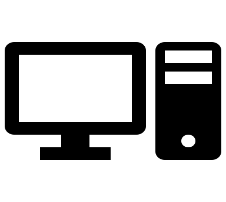 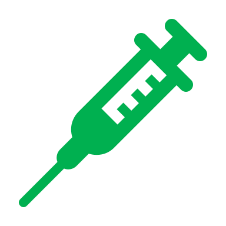 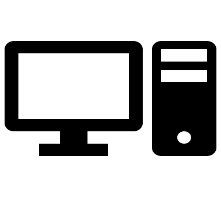 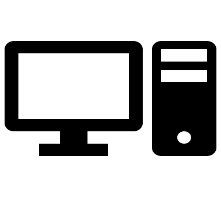 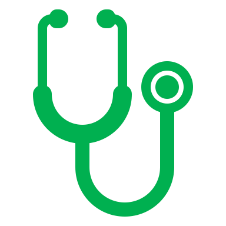 Drug
Staff
Fleet
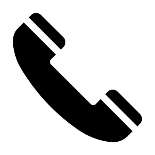 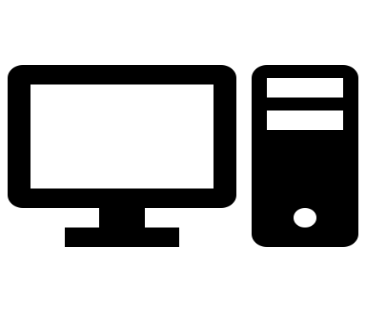 Hear and Treat
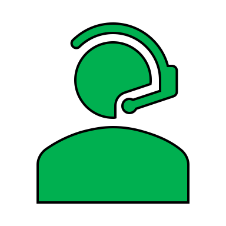 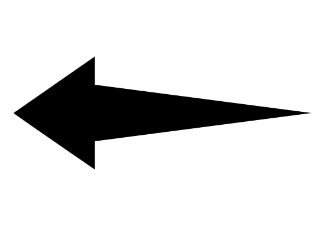 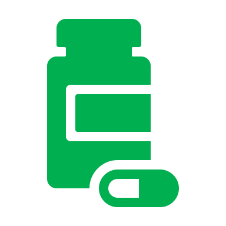 Adastra
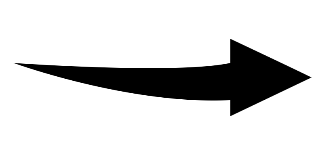 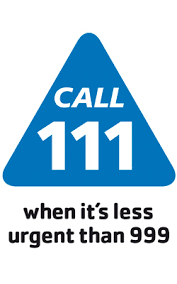 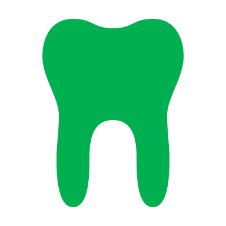 Data flow
12